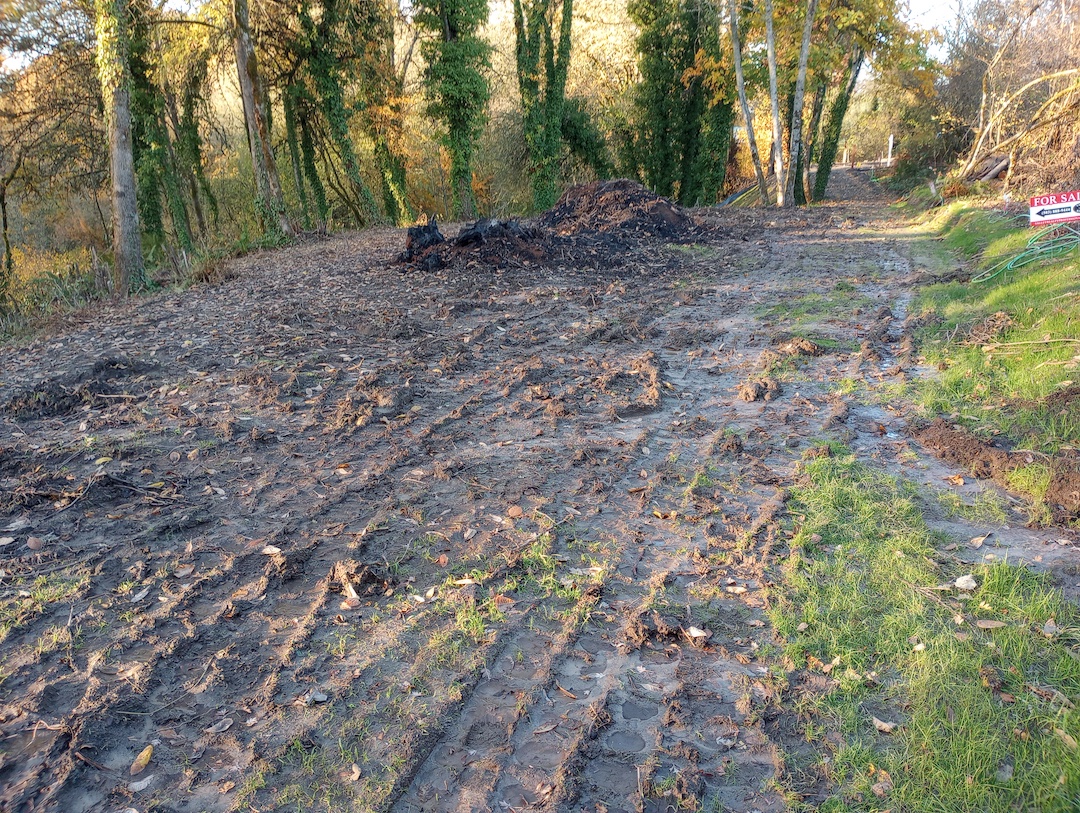 OAR 340-264-0110
This burn was in fact prohibited, and no permit was issued.Confirmed by DEQ
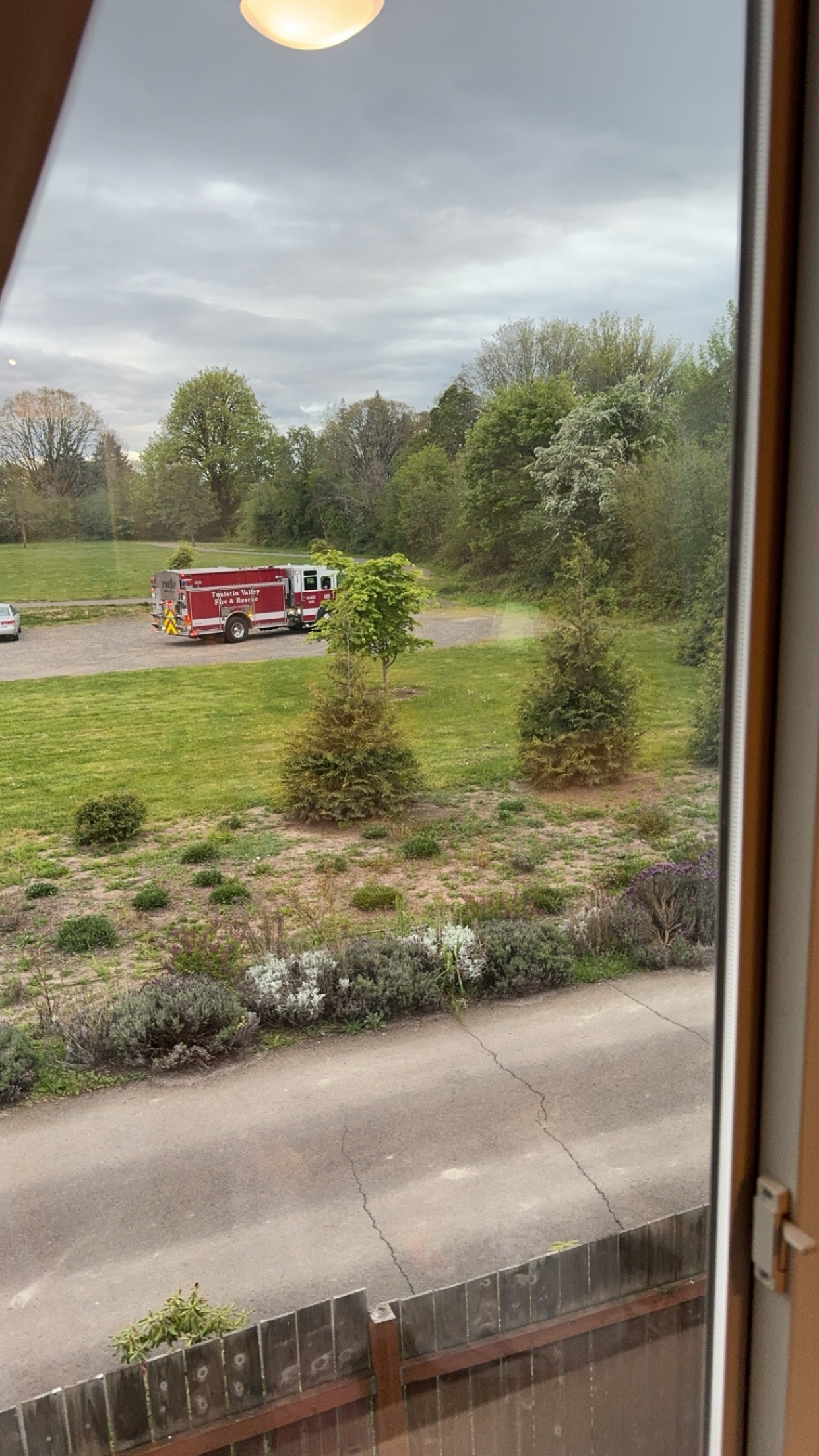 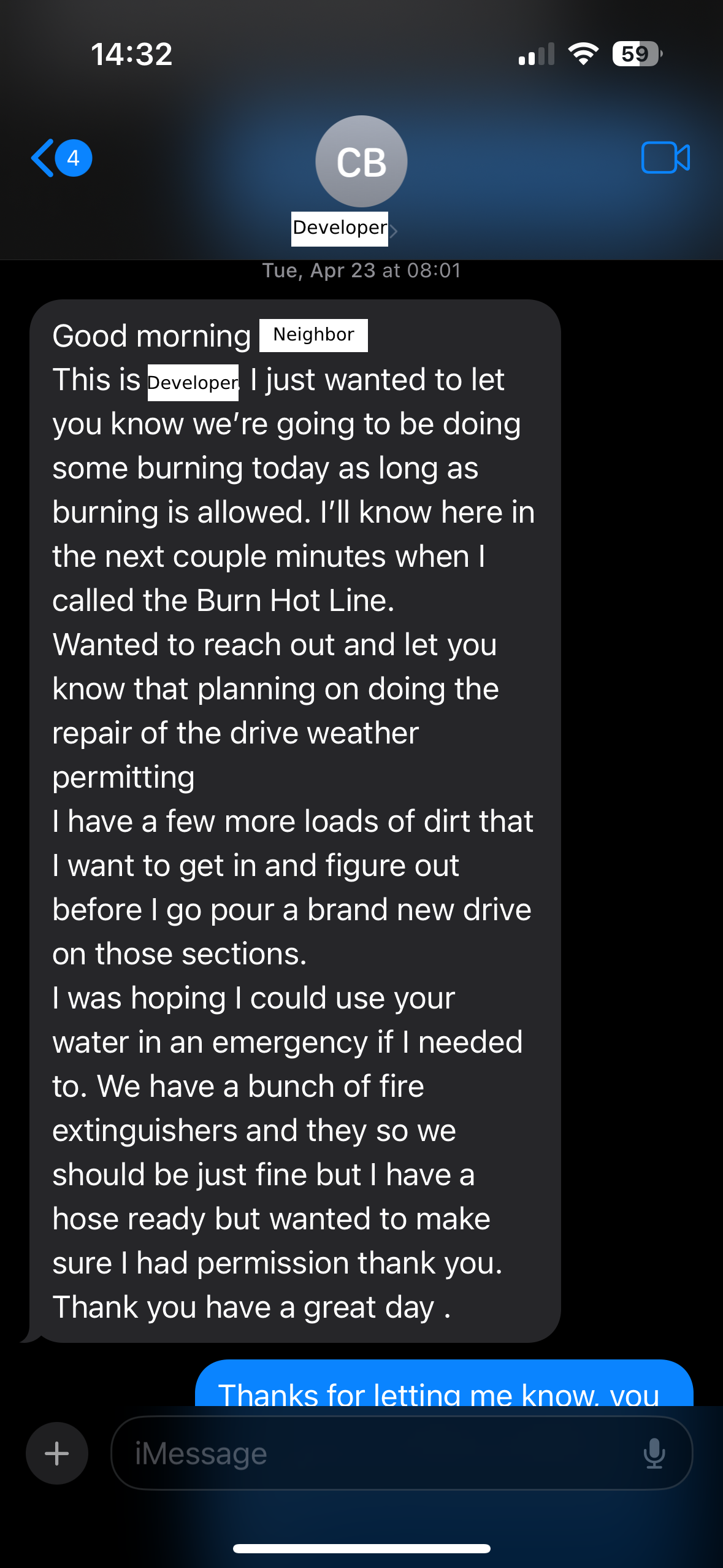 Wasted public resources,
Public nuisance 
(OAR 340-264, Section 24)
Despite no permit, the burn was carried out.